w
18/03/2021
1
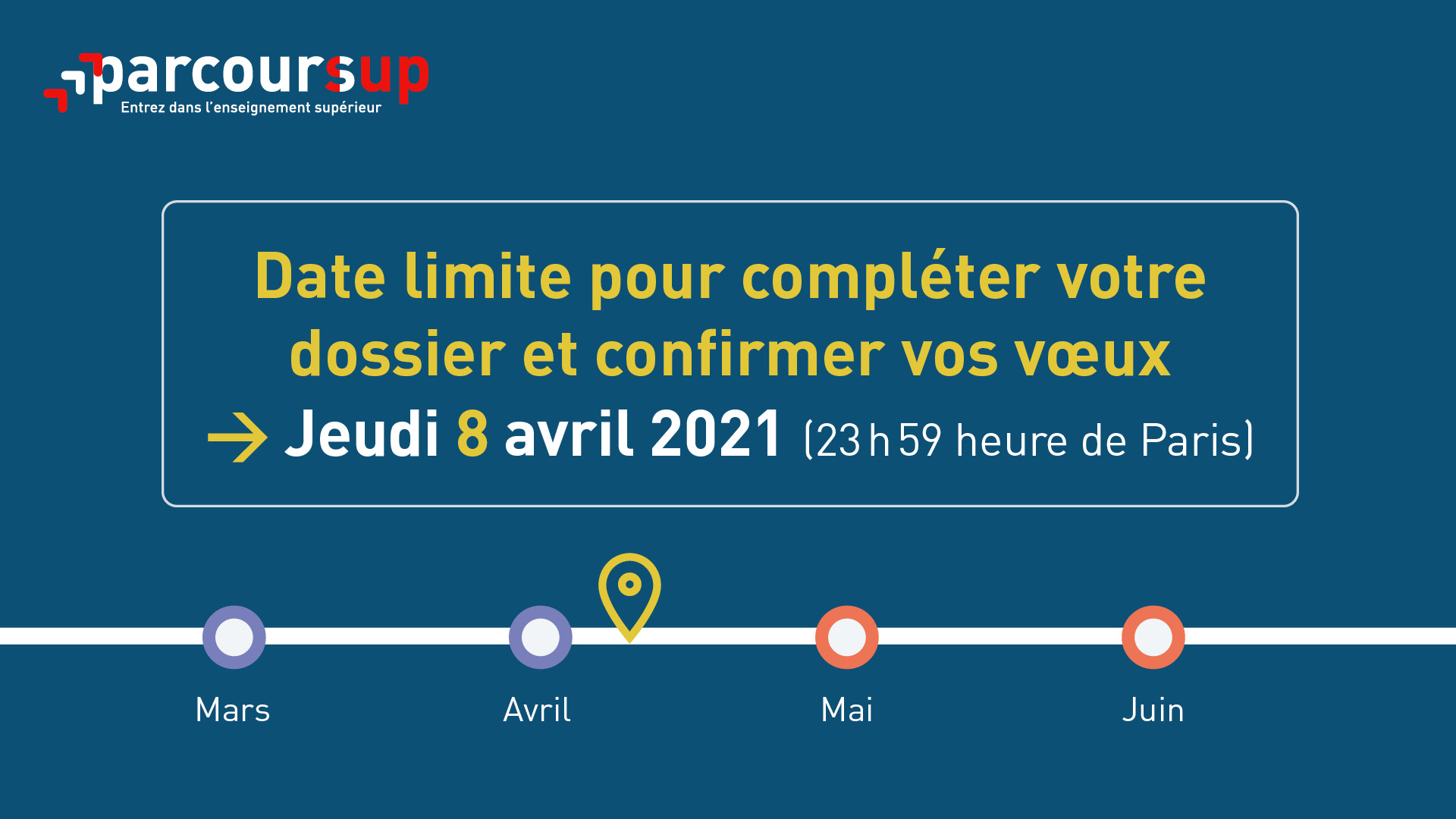 18/03/2021
2
Finaliser son dossier et confirmer vos vœux
Les rubriques à renseigner dans votre dossier : 
projet de formation motivé pour chaque vœu formulé
rubrique « préférence et autres projets » 
pièces complémentaires demandées par certaines formations 
rubrique « activités et centres d’intérêt » (facultative)
fiche de liaison pour les candidats en situation de handicap (facultative) 
A noter pour les bulletins scolaires : pas de saisie à effectuer, ils sont remontées par votre lycée
3
Les projets de formation motivés
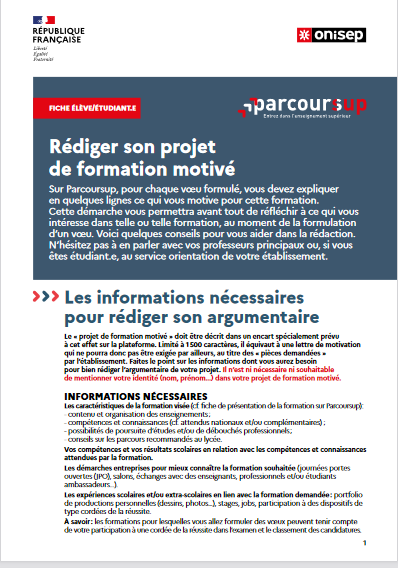 Pour chaque vœu formulé 

Expliquer sa motivation et son intérêt pour la formation et ses atouts pour y réussir

Un exercice utile pour préparer la 3ème épreuve du Grand Oral
Retrouvez ces conseils dans votre dossier
La rubrique « préférence et autres projets »
Indiquer vos préférences parmi les vœux formulés ou pour un domaine particulier. 

Si vous souhaitez candidater dans des formations hors Parcoursup ou si vous avez des projets professionnels ou personnels, en dehors de la plateforme.
A noter : ces informations sont confidentielles et ne sont pas transmises aux formations. Elles permettent simplement de mieux vous suivre durant la procédure et de mieux analyser vos motivations et besoins.
18/03/2021
5
L’attestation de passation du questionnaire pour les vœux en licence de droit et sciences
Accessible à partir des fiches de formations concernées ;
Pour avoir un aperçu des connaissances et des compétences à mobiliser dans la formation demandée ;
 Les résultats n'appartiennent qu’au seul candidat : pas de transmission aux universités.
Une attestation de passation à télécharger est à joindre à son dossier.
La rubrique « Activités et centres d’intérêt » (facultative)
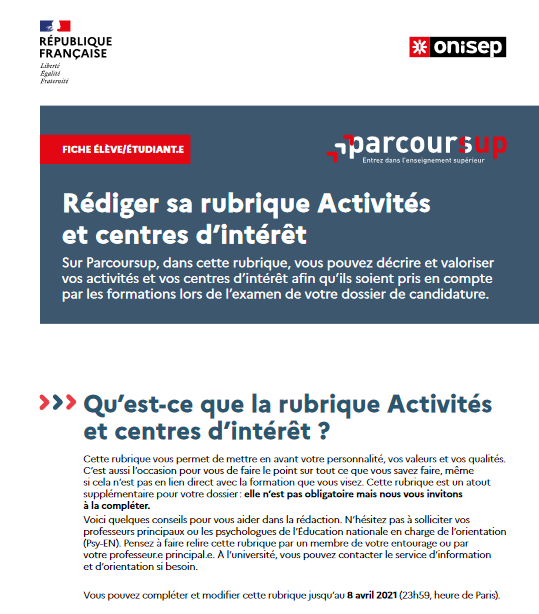 Se démarquer, faire valoir son expérience, ses compétences
Parler davantage de soi 
Mettre en avant des qualités, des compétences ou des expériences qui ne transparaissent pas dans les bulletins scolaires
Retrouvez ces conseils dans votre dossier
La fiche de suivi pour les étudiants en réorientation ou en reprise d’études (facultative)
Une fiche de suivi à renseigner pour valoriser les démarches effectuées pour votre nouveau projet d’études

A compléter par un service d’orientation (Service Commun Universitaire d'Information et d'Orientation, CIO, mission locale…)

Elle est associée à chaque vœu (rubrique « fiche de suivi d’un projet de réorientation ou de reprise d'études)
La fiche de liaison pour les candidats en situation de handicap ou atteints d’un trouble de santé invalidant (facultative)
Faciliter et mieux préparer votre rentrée étudiante
Accessible dans votre dossier (rubrique profil/handicap) 
A renseigner avant le 8 avril puis à compléter une fois la formation choisie
Cette fiche n’est pas transmise aux formations pour l’examen des vœux  Vous pourrez la transmettre à la formation que vous aurez choisie pour préparer votre rentrée.